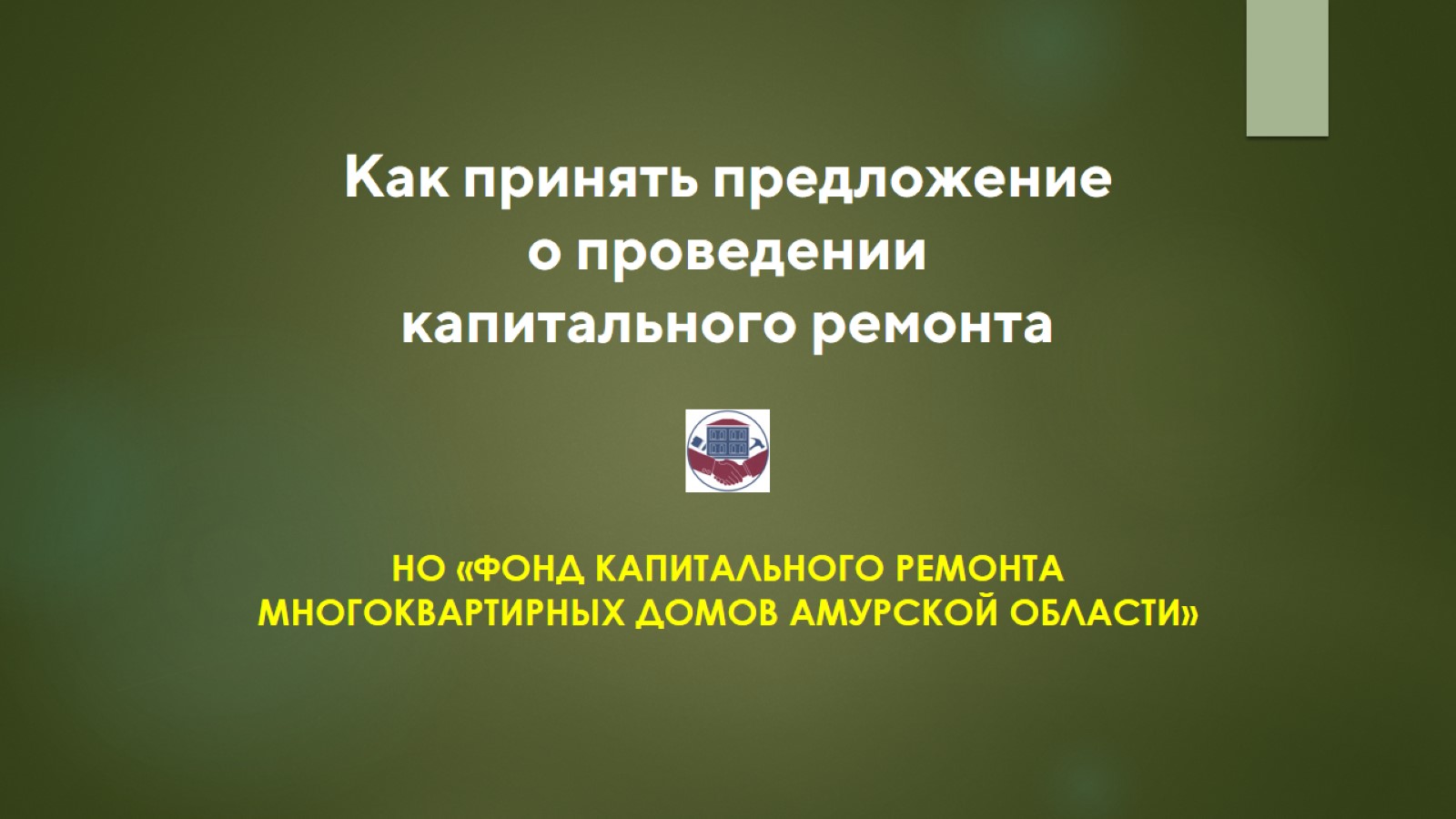 Как принять предложение о проведении капитального ремонта
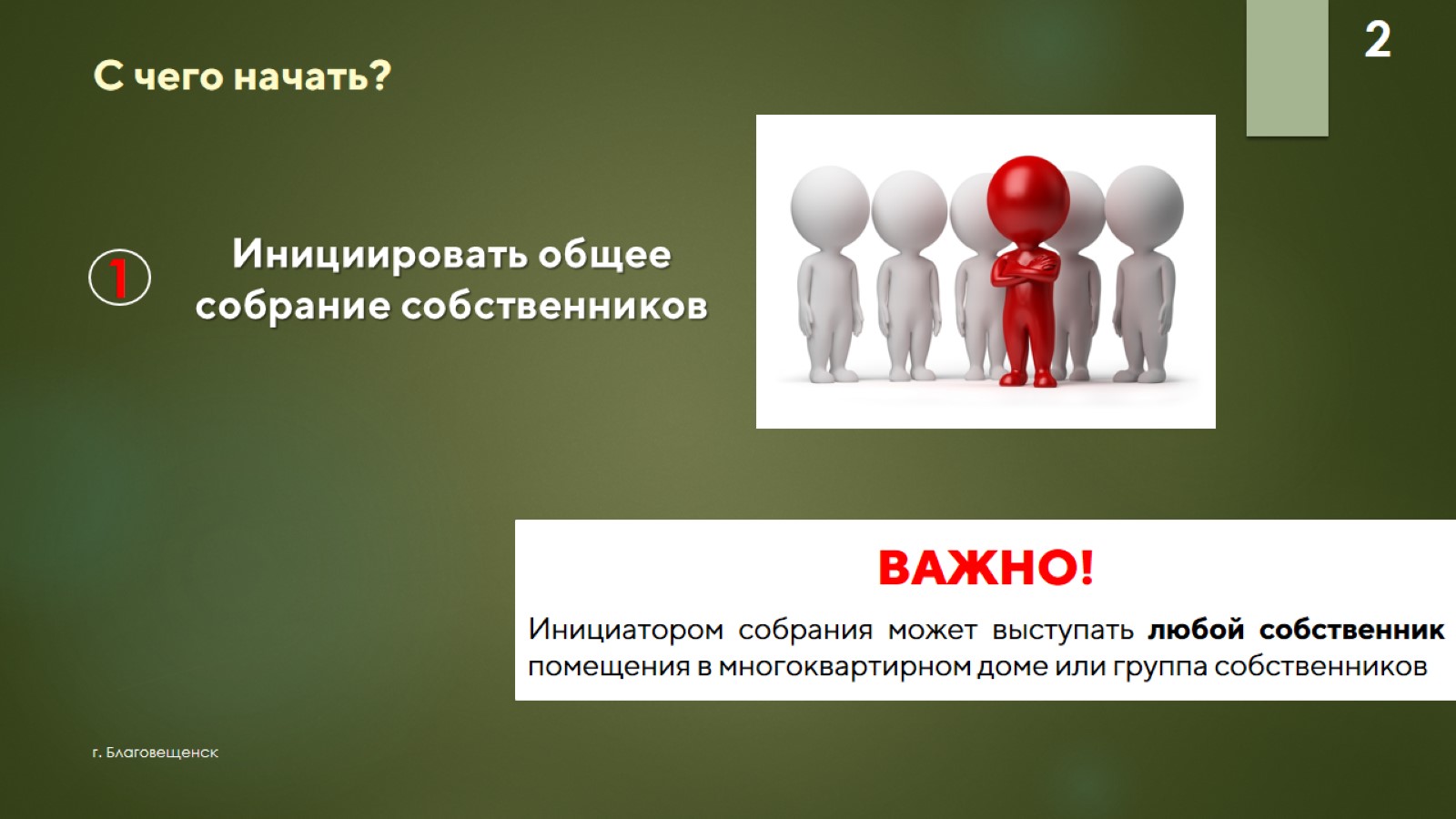 С чего начать?
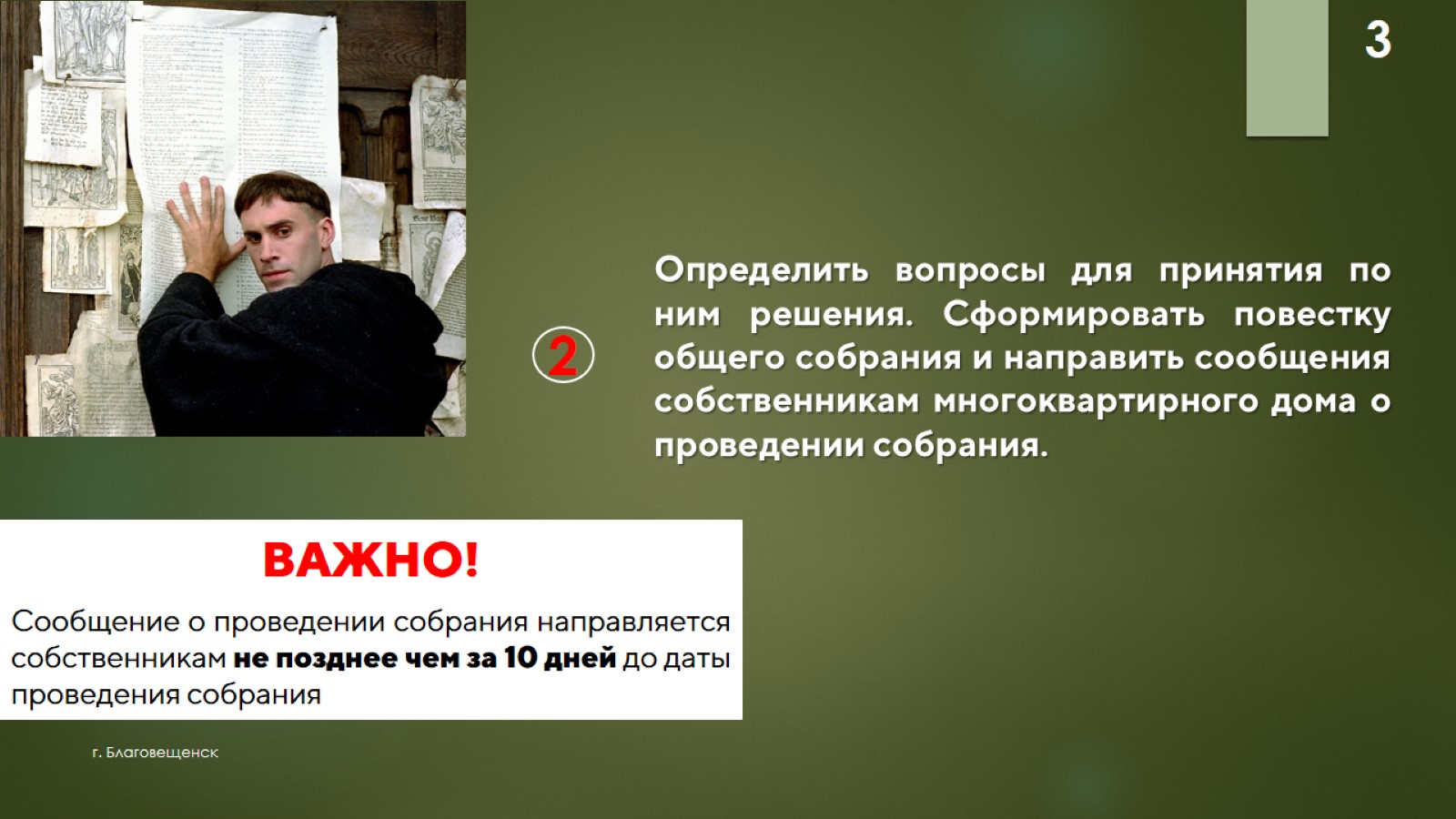 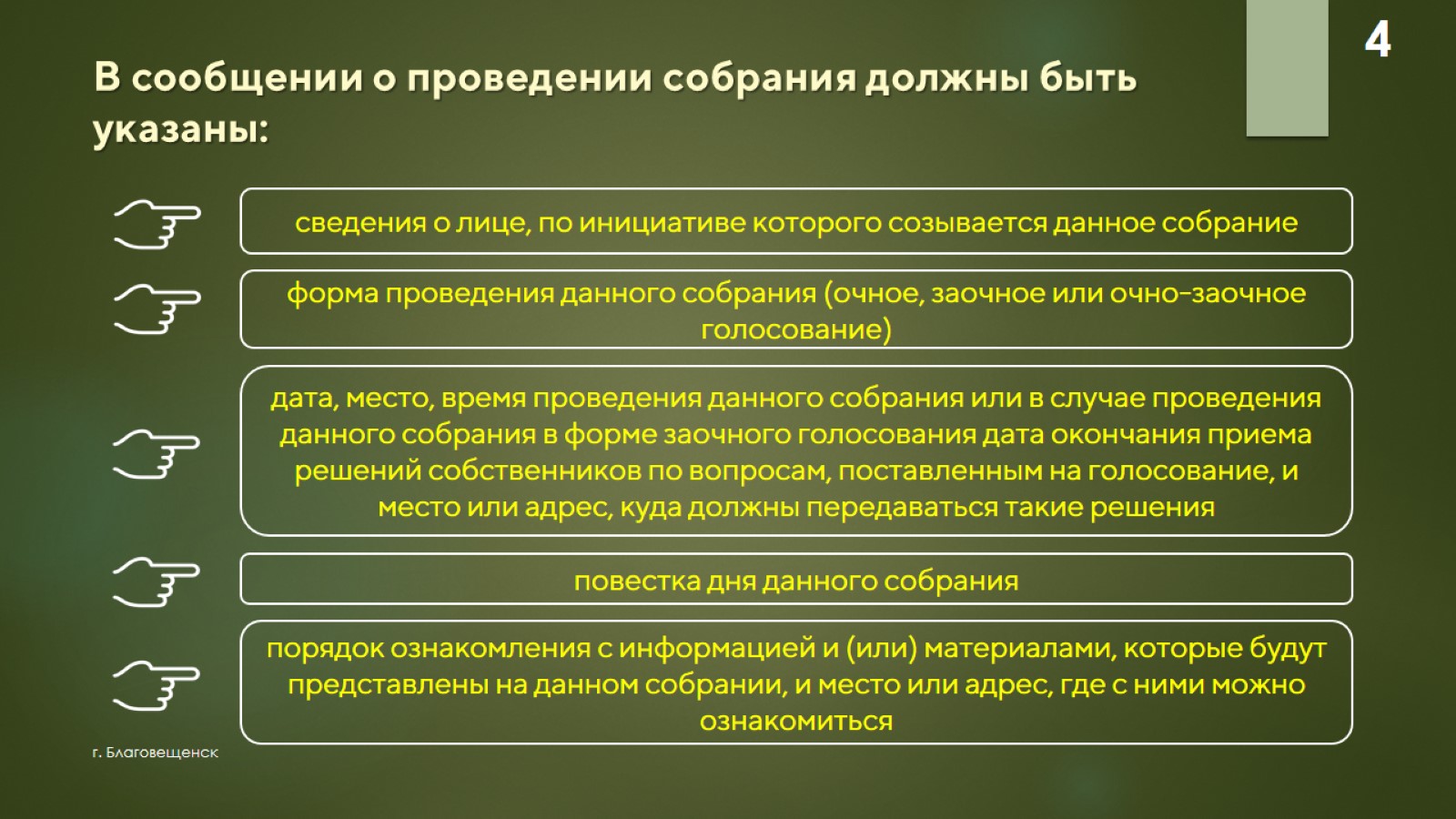 В сообщении о проведении собрания должны быть указаны:
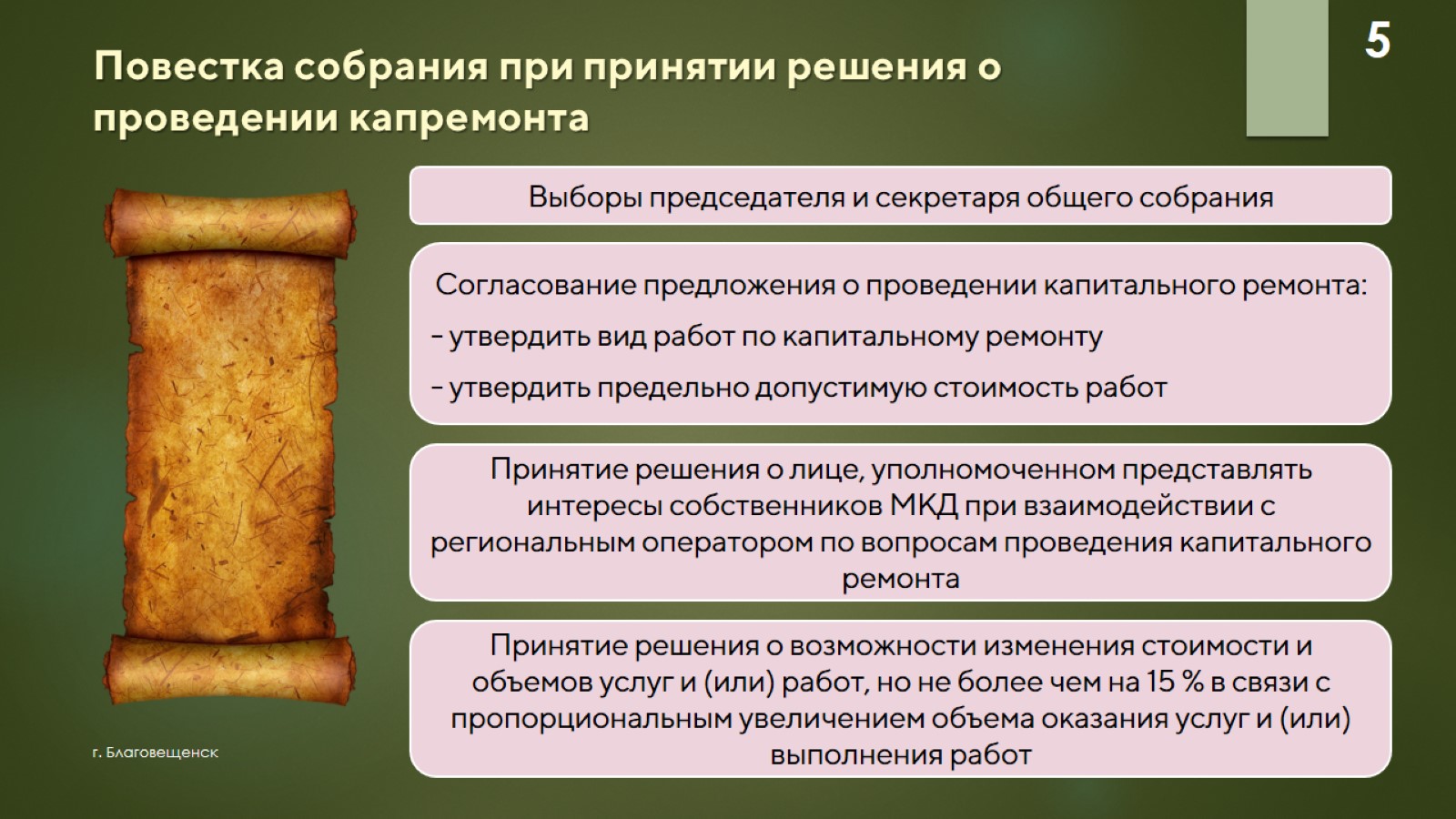 Повестка собрания при принятии решения о проведении капремонта
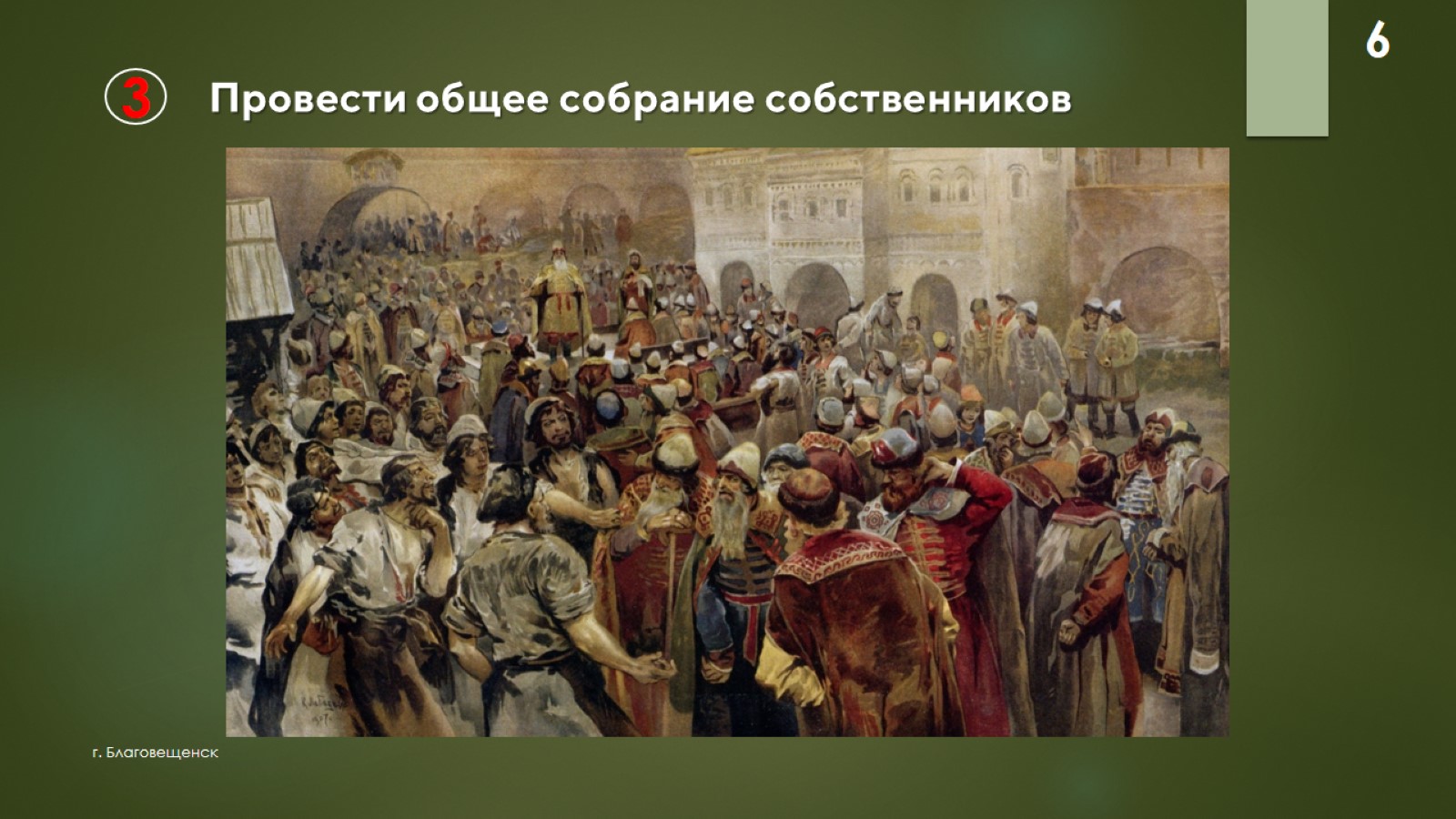 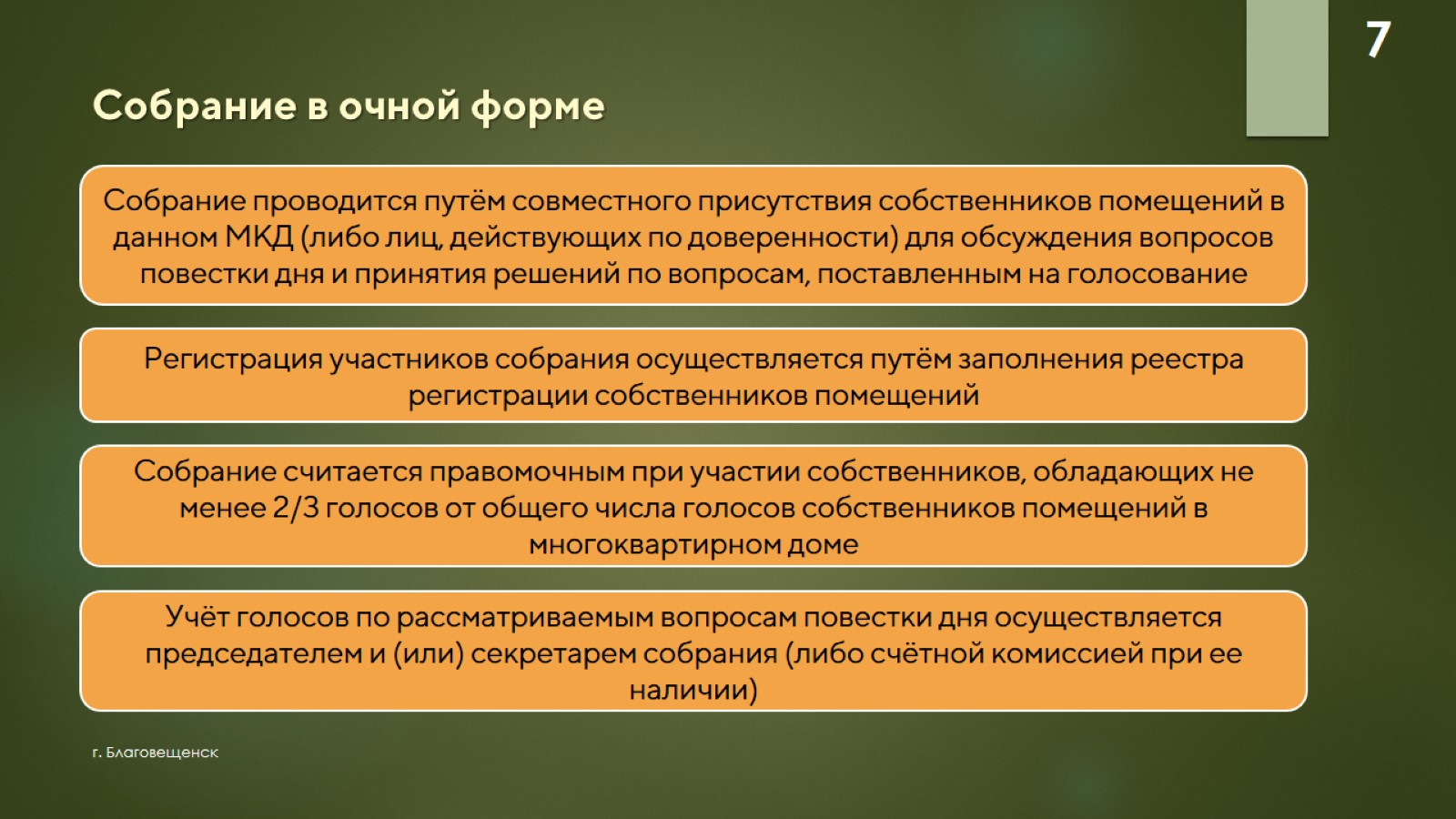 Собрание в очной форме
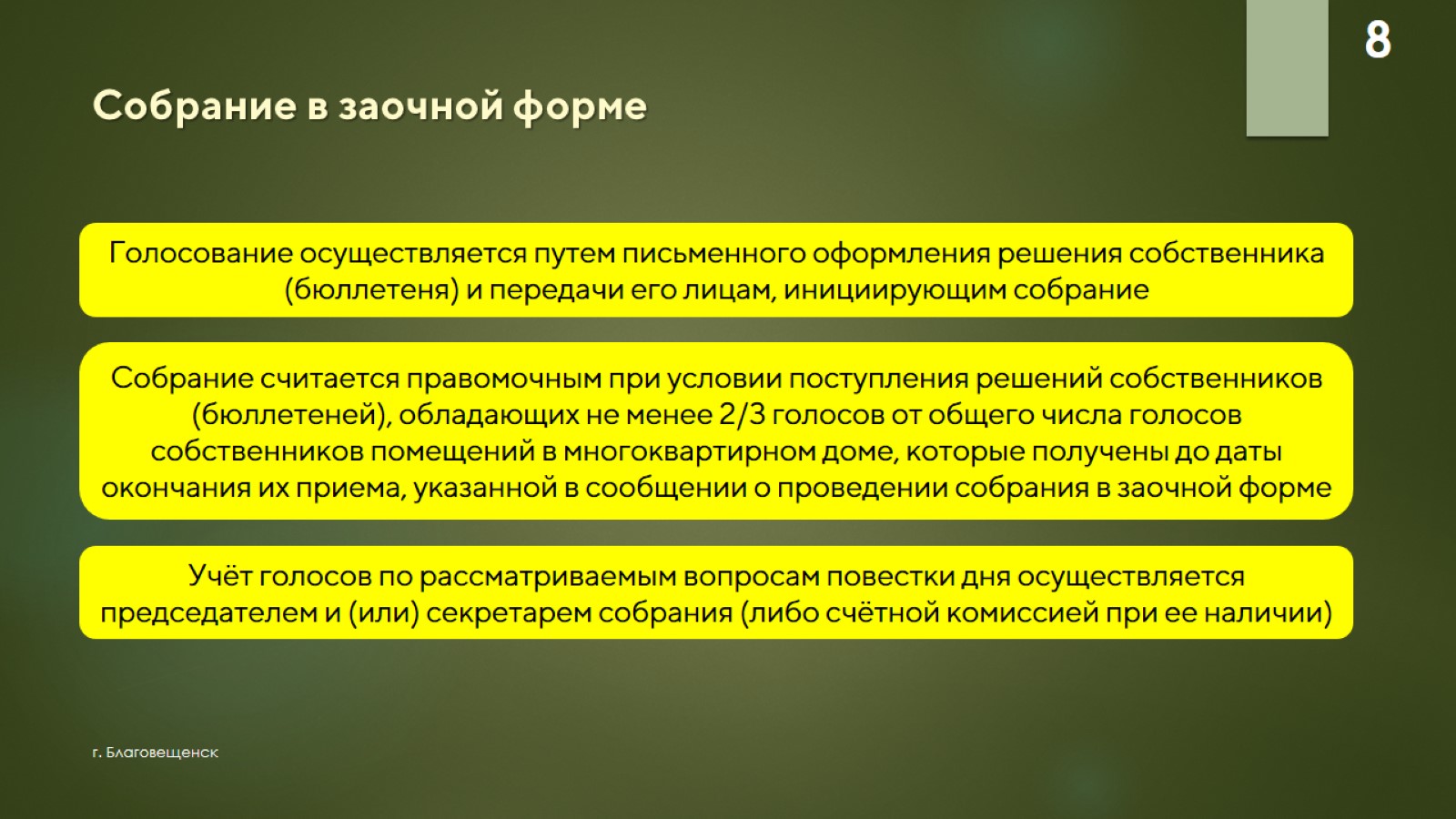 Собрание в заочной форме
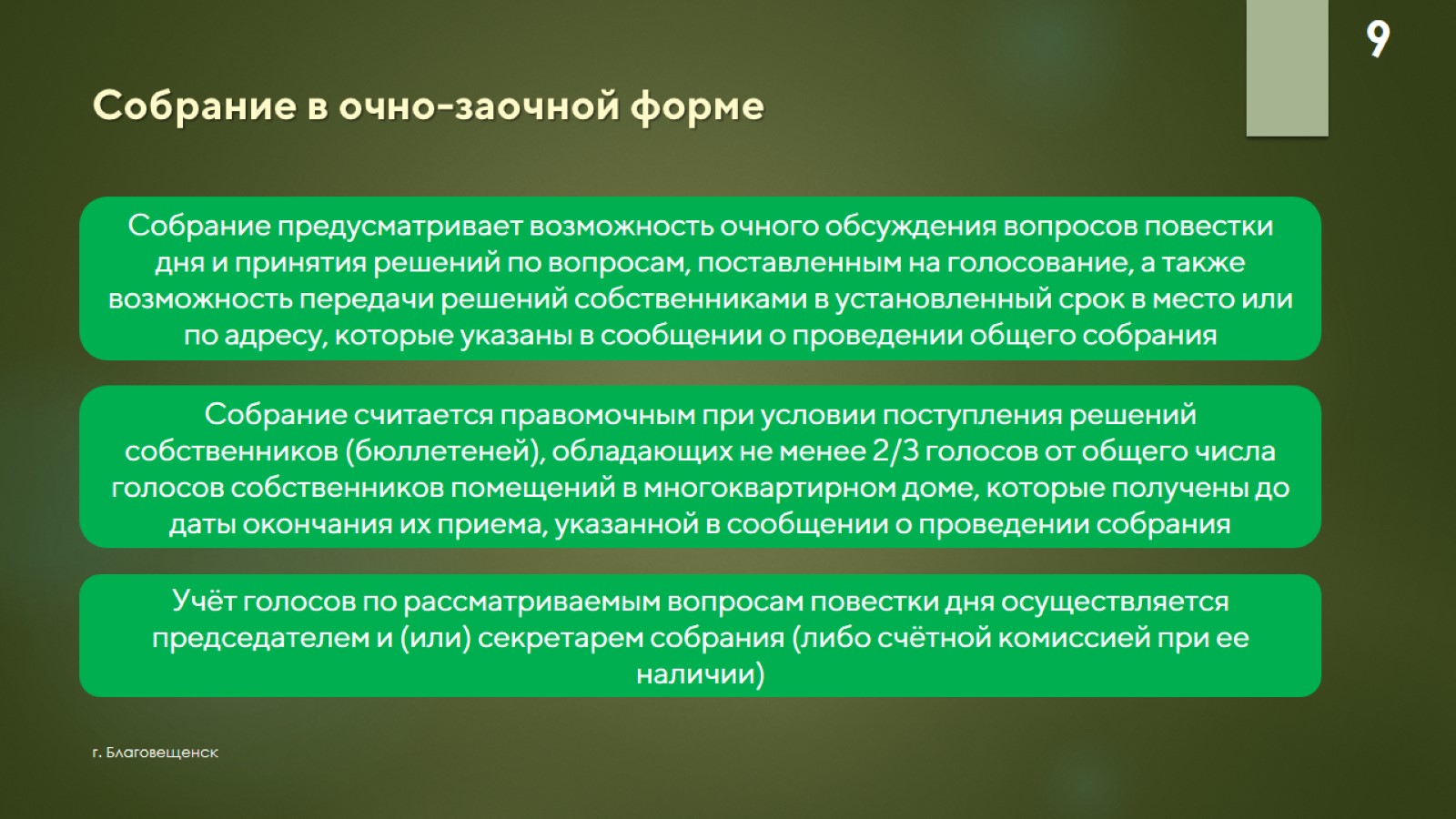 Собрание в очно-заочной форме
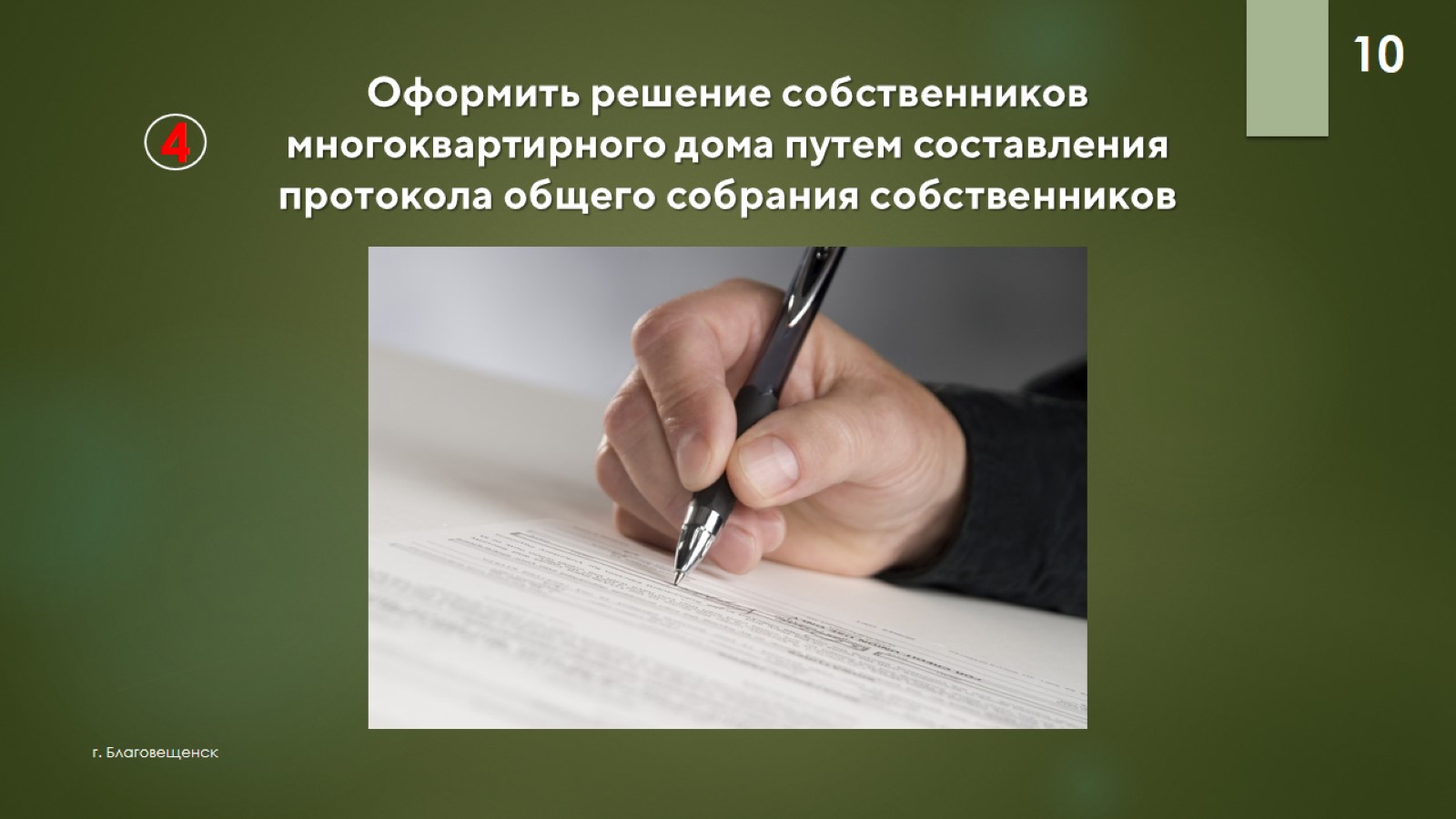 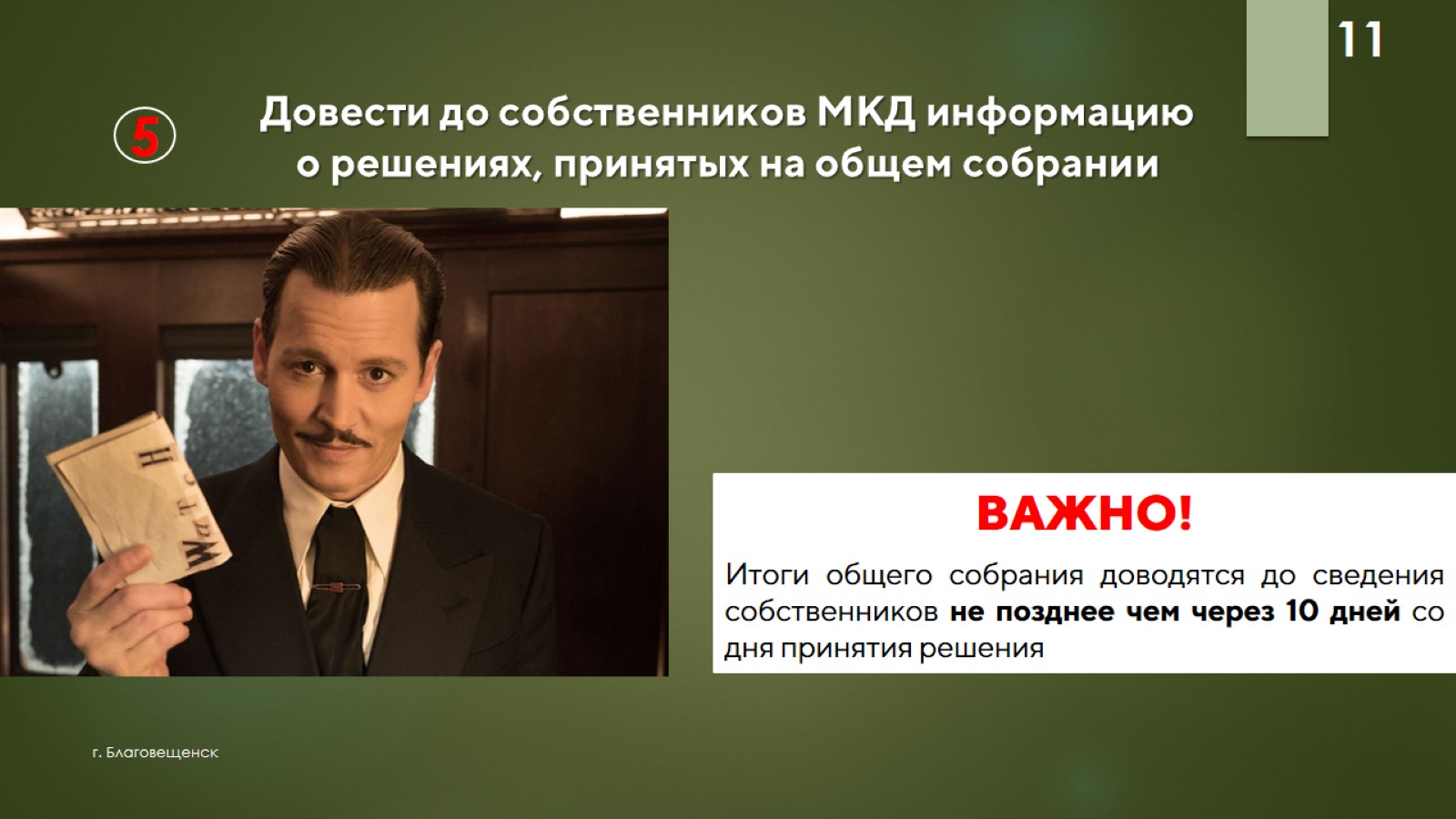 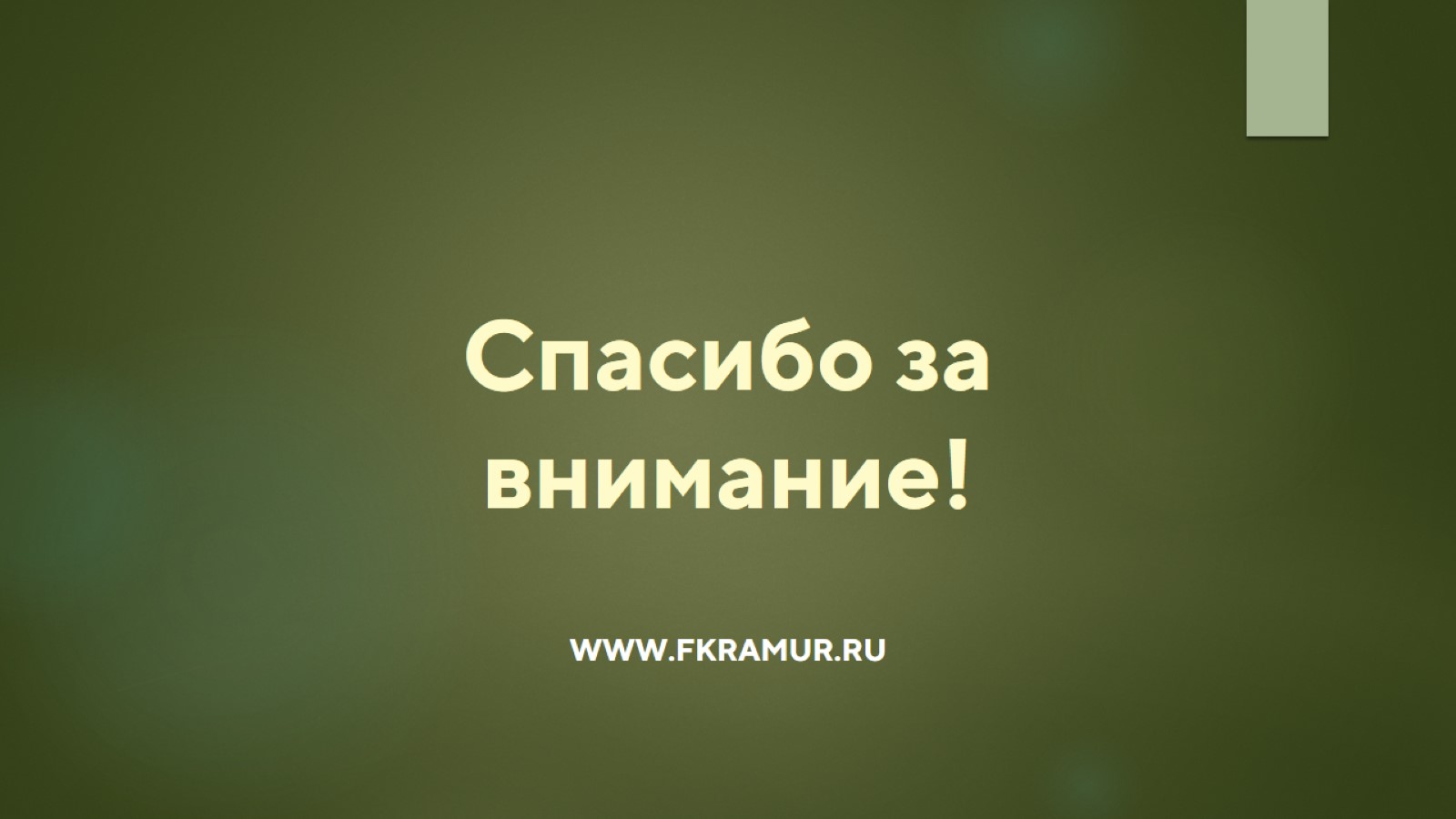 Спасибо за внимание!